Занятие«ПОЖАР»
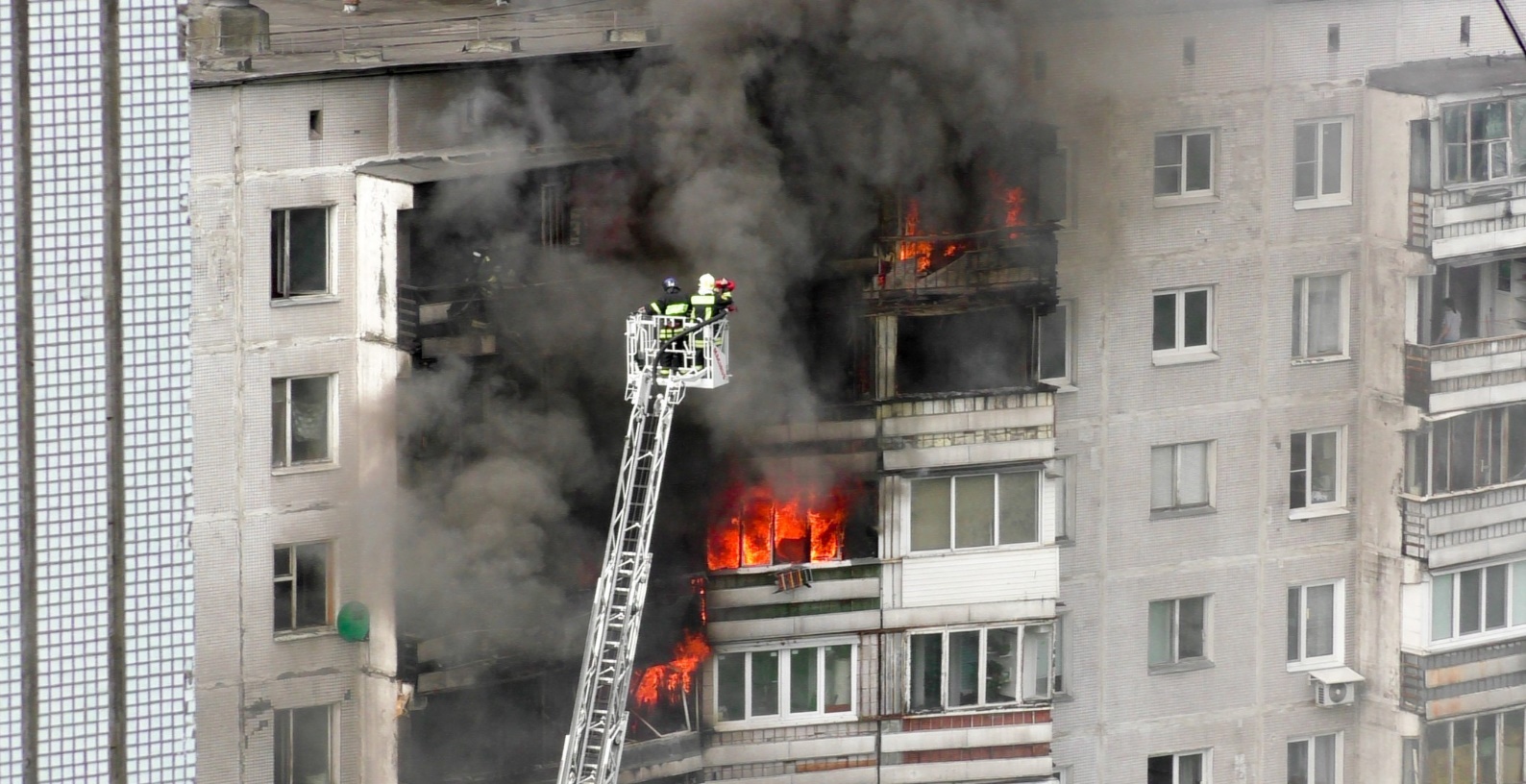 Составлен учителем ГКОУ «Школа № 2124.
 Центр развития и коррекции» г. Москвы
Буровцевой Е.Б.
Независимо от его размера или загорания и даже при обнаружении хотя бы признаков горения следует вызвать пожарных по телефону «101». При этом сообщи дежурному: 
1). Причину вызова 
(что горит);
2). Точный адрес (улицу, номер дома и квартиры, этаж, подъезд);
3). Свою фамилию и номер телефона.
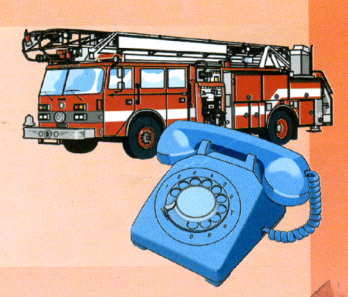 101
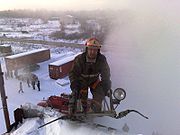 Игра «Вызови пожарную команду»
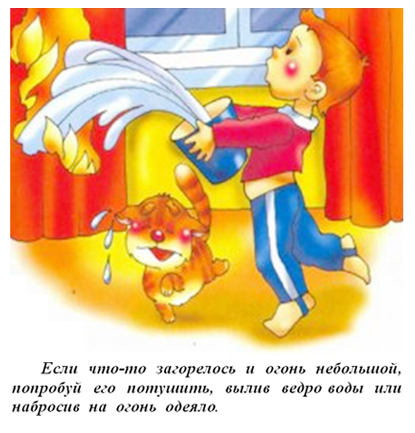 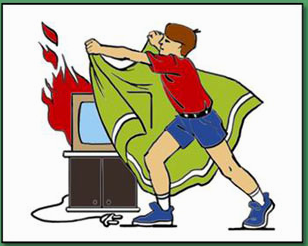 Нельзя открывать окна, так как это усилит пламя.
Если комната начала наполняться густым  дымом, надо закрыть рот и нос мокрым носовым платком и двигаться к выходу, прижимаясь к полу.
Во время пожара нельзя пользоваться лифтом. Нужно спускаться по лестнице.
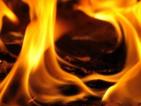 Чего нельзя делать
 при пожарах?
Проверка- тест.
Выбери правильный ответ.
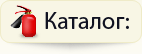 1. Если случится пожар, как ты будешь
 действовать?
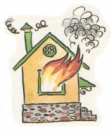 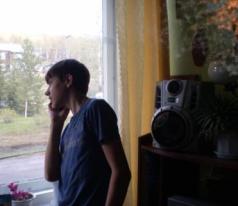 Позвоню по телефону «101»
А
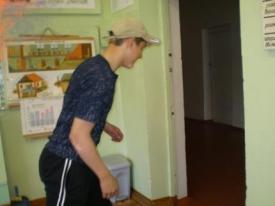 Б
Убегу, никому 
ничего не скажу
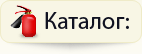 2. Если комната начала наполняться густым 
едким дымом?
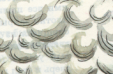 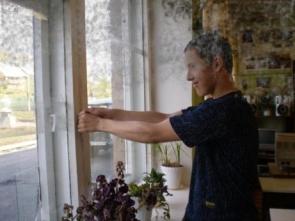 А
Открою окно,
 не закрыв дверь
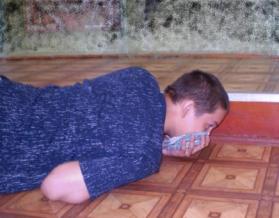 Закрою рот и нос мокрым носовым платком и буду продвигаться к выходу, прижимаясь к полу
Б
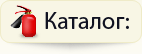 3. Если загорелась электропроводка?
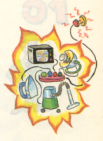 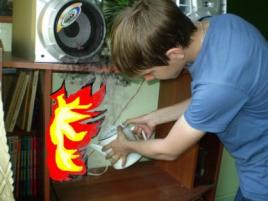 А
Буду тушить водой
Б
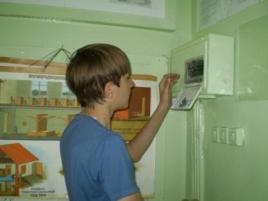 Обесточу электросеть, 
затем приступлю к тушению
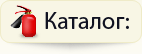 4. Если во время интересной телепередачи ты увидел, что из телевизора пошел дым, как ты должен поступить?
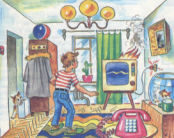 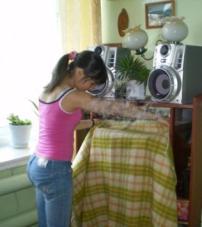 Отключу телевизор, позвоню в пожарную охрану, приступлю к тушению доступными средствами
А
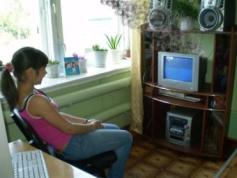 Продолжу смотреть телепередачу
Б
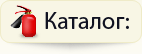